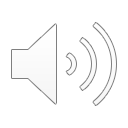 49. Growing as 
a Christian
Part 4
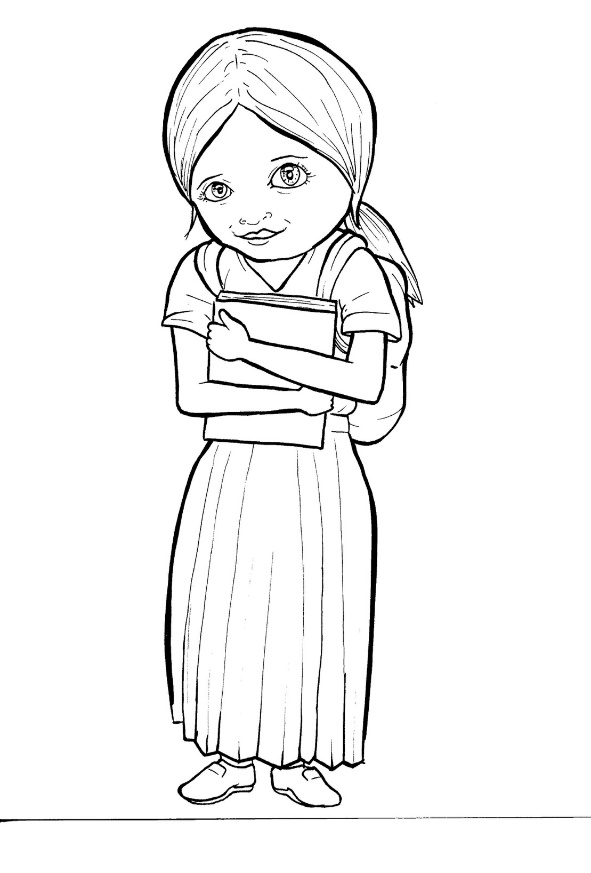 Story in Easy Read English
Questions
Story in Phrases
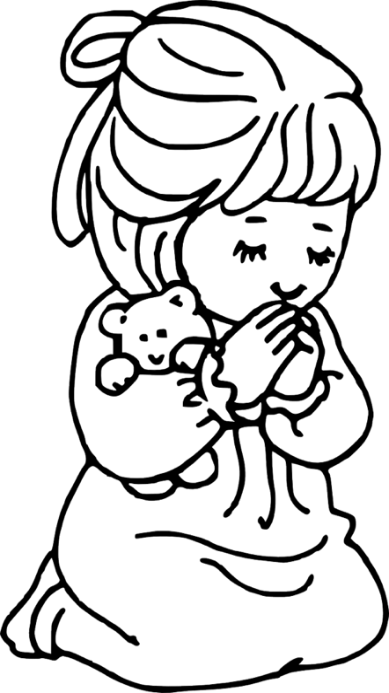 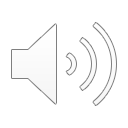 A new Christian is like a
fresh plant that needs air, 
sunshine, soil, and rain.
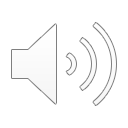 Without these, it will not grow.
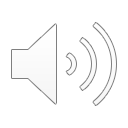 Believers need to do this 
to grow:
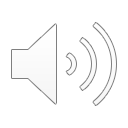 1)  Pray.
2)  Read the Bible.
3)  Meet with other Christians.
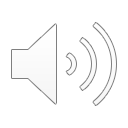 4)  Give to others.
5)  Tell the Good News.
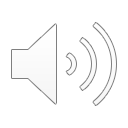 You talk to God through
prayer.
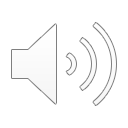 Pray to God anywhere, 
anytime.
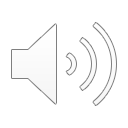 Pray with your eyes open
or closed.
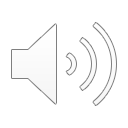 God can even hear
silent prayers.
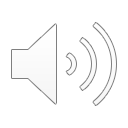 Isn't that cool?
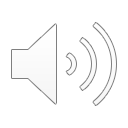 God talks to you through 
the Bible.
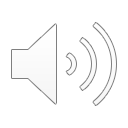 Read it each day.
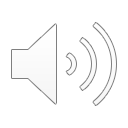 Start in Mark.
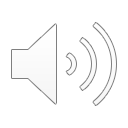 This short book tells about 
Jesus' life.
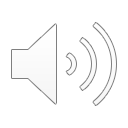 Christians need to be with
their believing brothers and
sisters.
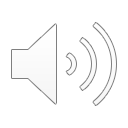 If you can't go to church, ask
God for Christian friends and 
Bible teachers.
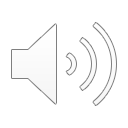 God's heart is to give to
those in need.
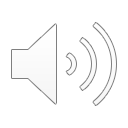 Churches help the needy, 
and you can too.
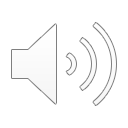 Open your eyes to see hurts.
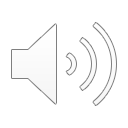 What can you share with
others?
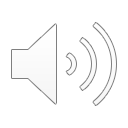 There are probably children 
in your life who do not know 
God.
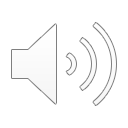 Tell your friends, "Jesus came 
into my life!
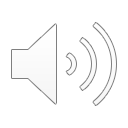 Want to meet him?"
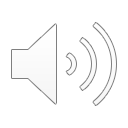 This is called the "Good
News."
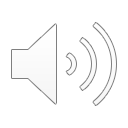 Growing takes time and
effort.
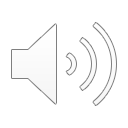 God is your loving Father.
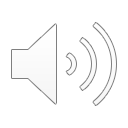 He will teach you and help
you grow up.
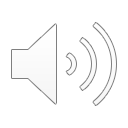 Question 1
How is a new Christian like a plant?
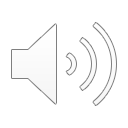 Question 2
What does a new Christian need to grow?
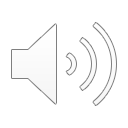 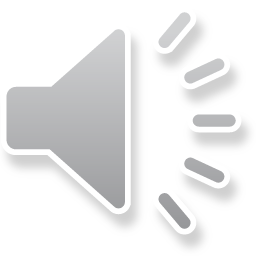 Question 3
How many ways are you growing?
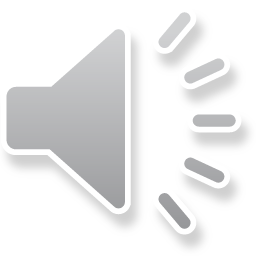 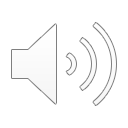 Question 4
What part of growing do you need help with?
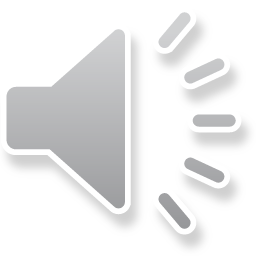 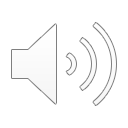 Prayer
Dear Lord Jesus,  
I love you. I want to grow as a Christian. 
I want you to be proud of me. Please help 
me grow to be a good disciple. Help me
to get what I need to grow. Thank you.
Amen
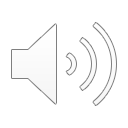 Growing as a Christian
Phrased for Fluency
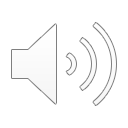 A new Christian    is like 
a fresh plant    that needs    air,
sunshine,     soil,    and rain.
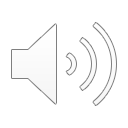 Without these,     it will not   grow.
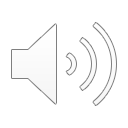 Believers      need      to do this
to grow:
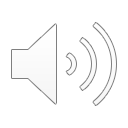 1) Pray.
2) Read   the Bible.
3) Meet     with other Christians.
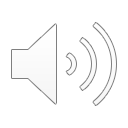 4) Give to others.
5) Tell   the Good News.
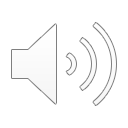 You talk  to God    through prayer.
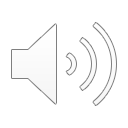 Pray to God
anywhere,   anytime.
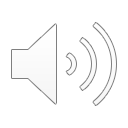 Pray with
your eyes open
or closed.
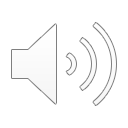 God can
even hear
silent prayers.
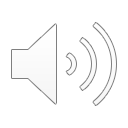 Isn’t that cool?
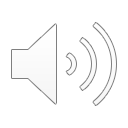 God talks to you
through the Bible.
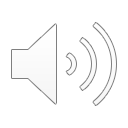 each day.
Read  it
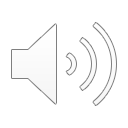 Start in
Mark.
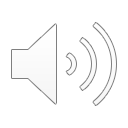 This short book
tells about
Jesus’ life.
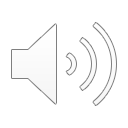 need to be
Christians
with their believing
brothers and sisters.
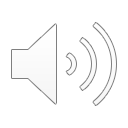 go to church,
If you can’t
ask God
for Christian friends
and Bible teachers.
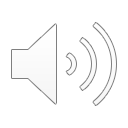 God’s heart
is to give
to those
in need.
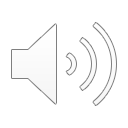 Churches help
the needy,
and you can too.
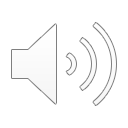 Open your eyes
to see hurts.
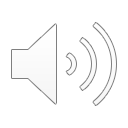 What can you
share
with others?
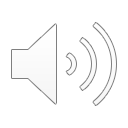 There are probably
children
know God.
who do not
in your life
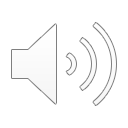 Tell your friends,
“Jesus came into
my life!
Want to meet him?”
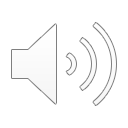 This is called
the “Good News.”
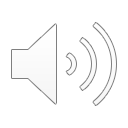 Growing takes
time
and effort.
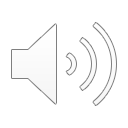 God
is your
loving Father.
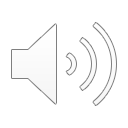 He
will teach you
grow up.
and help you